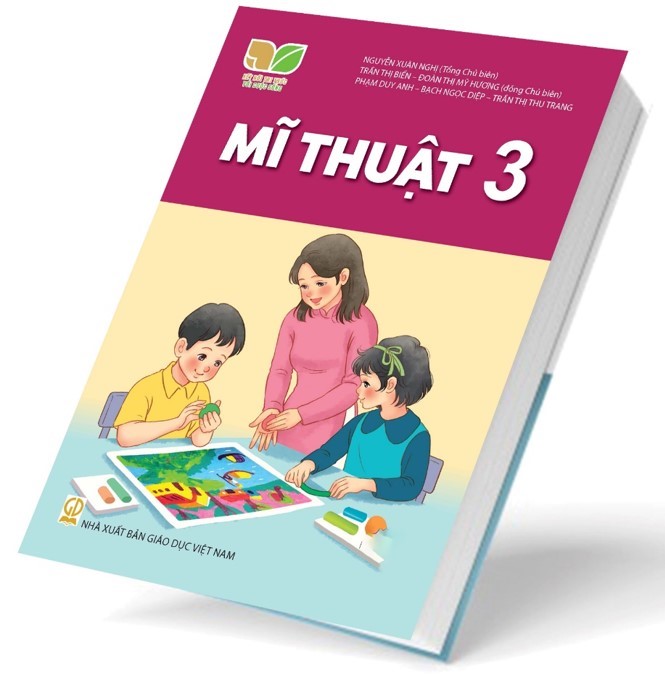 MĨ THUẬTLỚP 3
Trường:………………………………………………………………
Giáo viên:…………………………………………………………..
Lớp:……………………………………………………………………
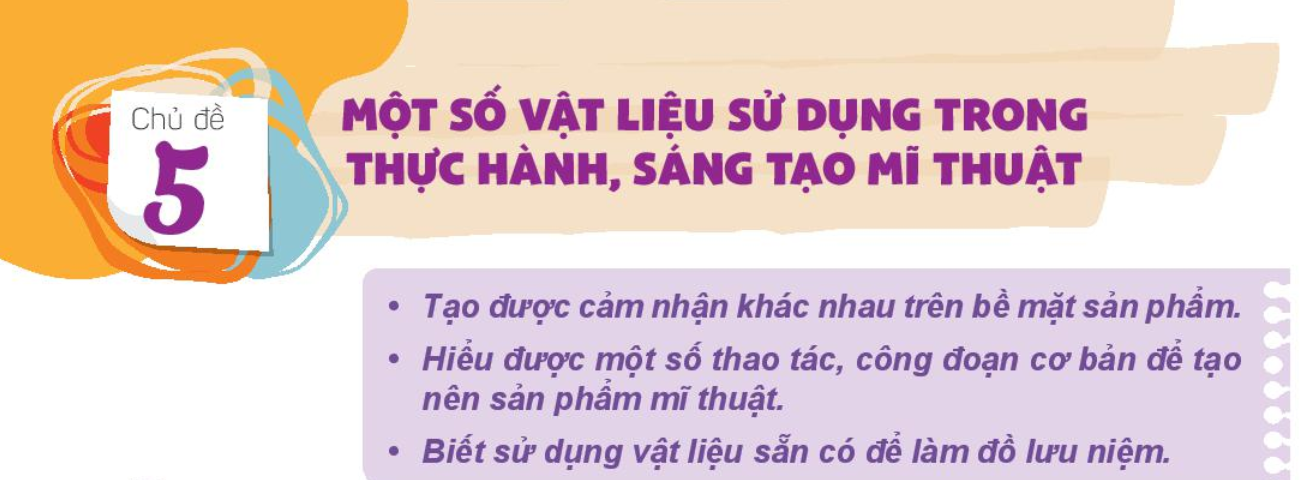 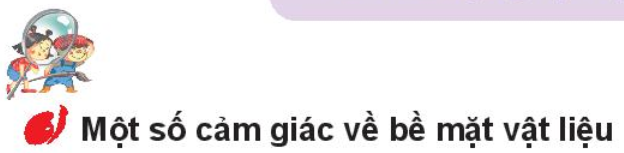 Định hướng nội dung:
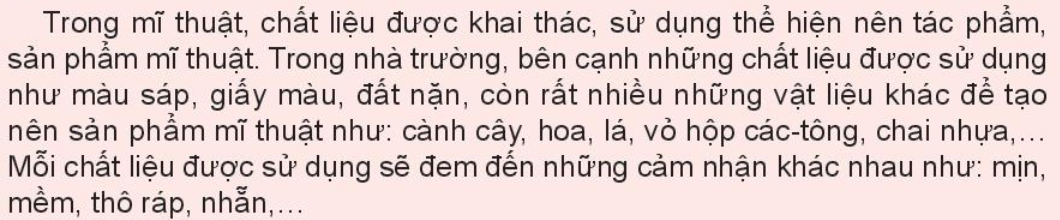 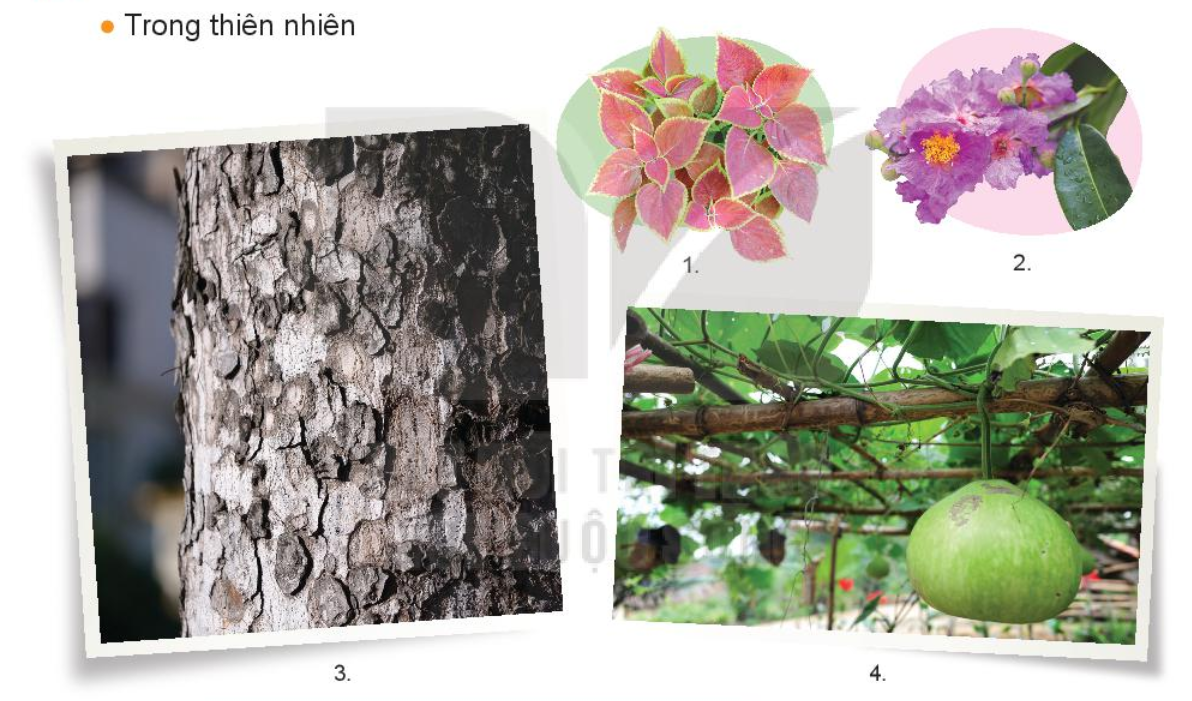 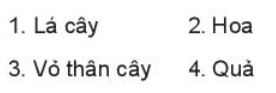 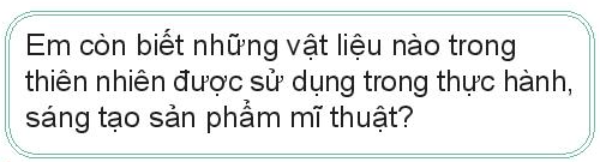 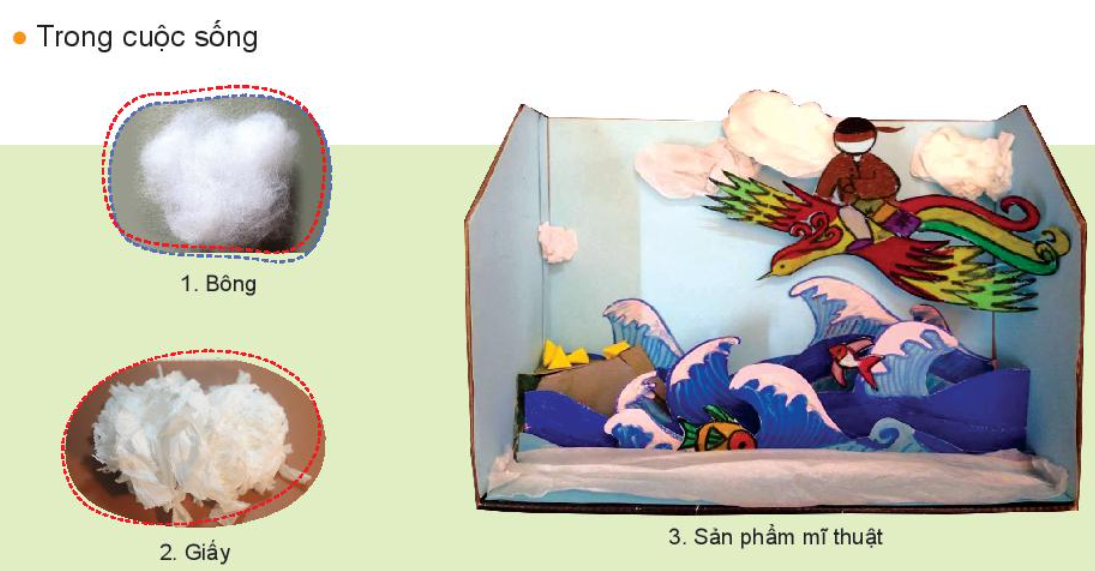 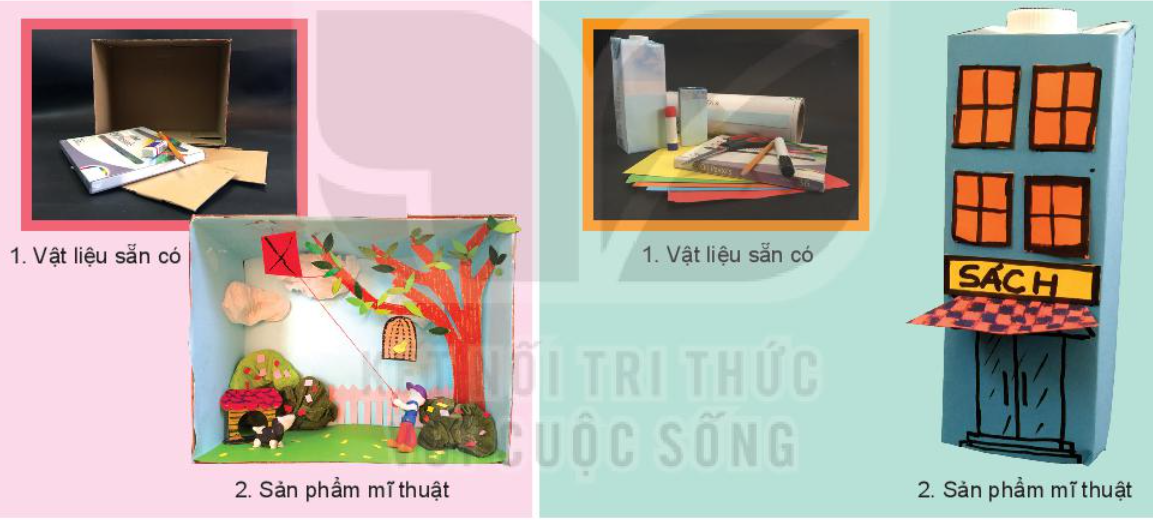 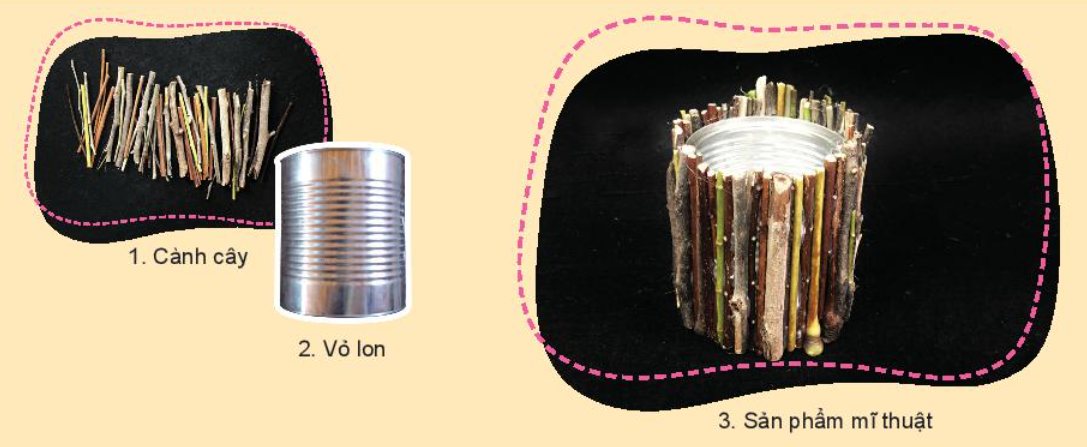 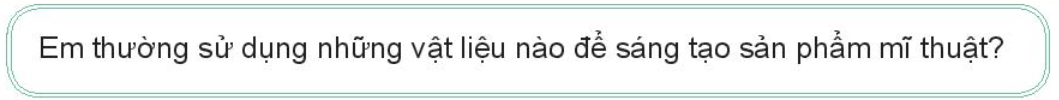 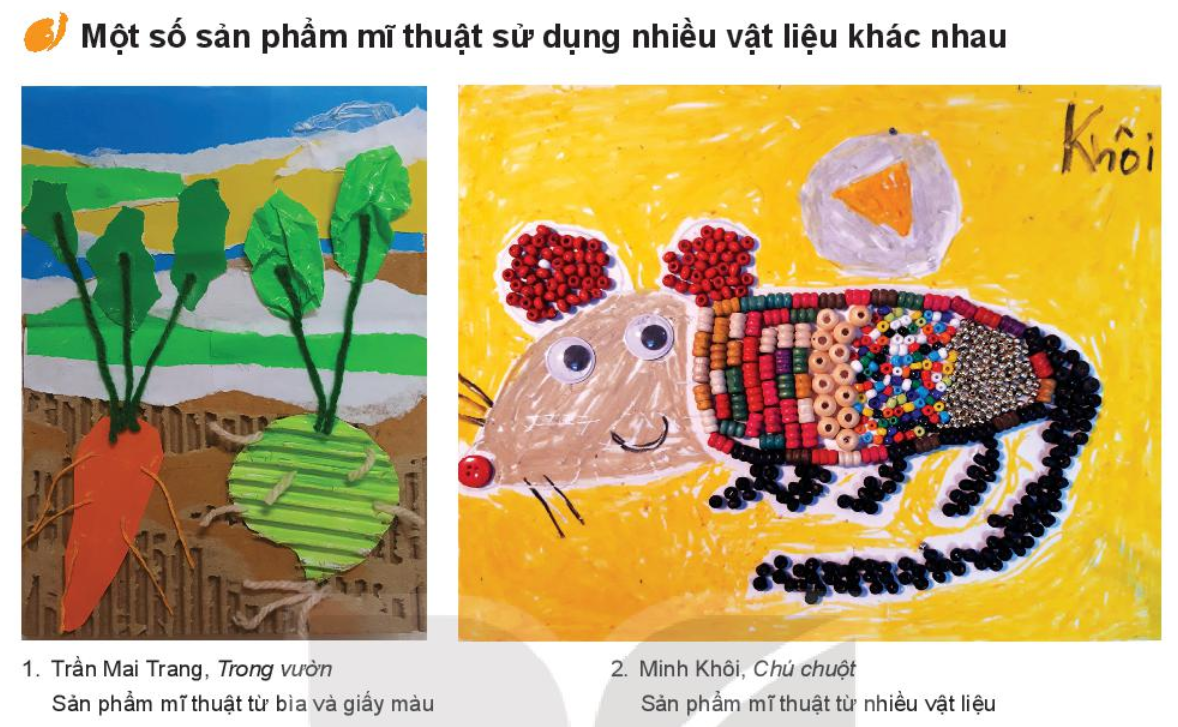 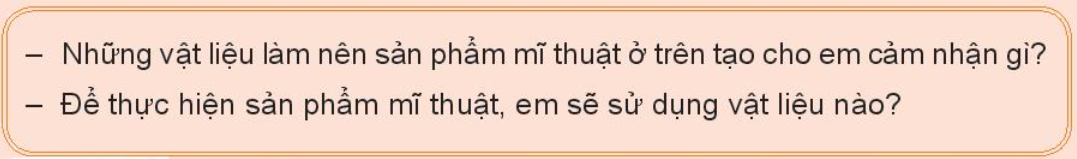 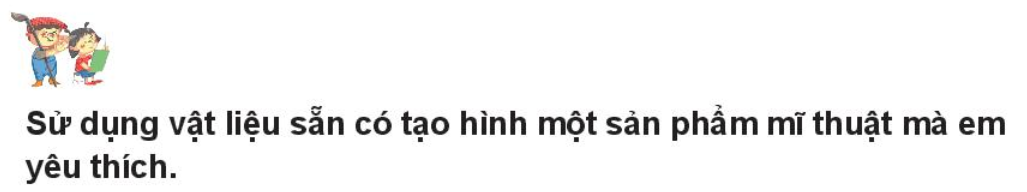 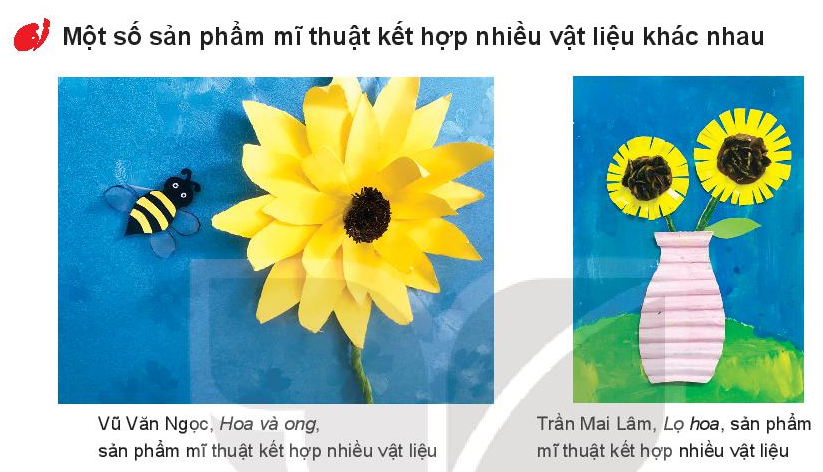 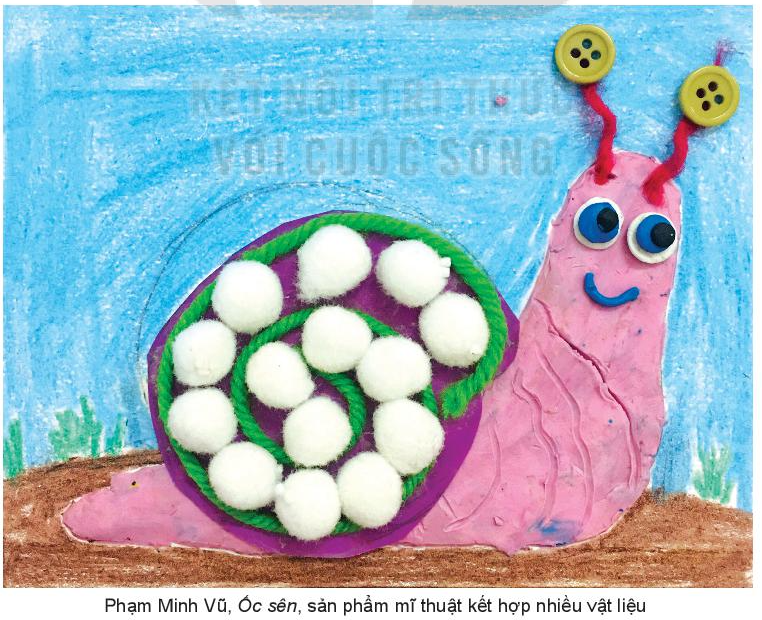 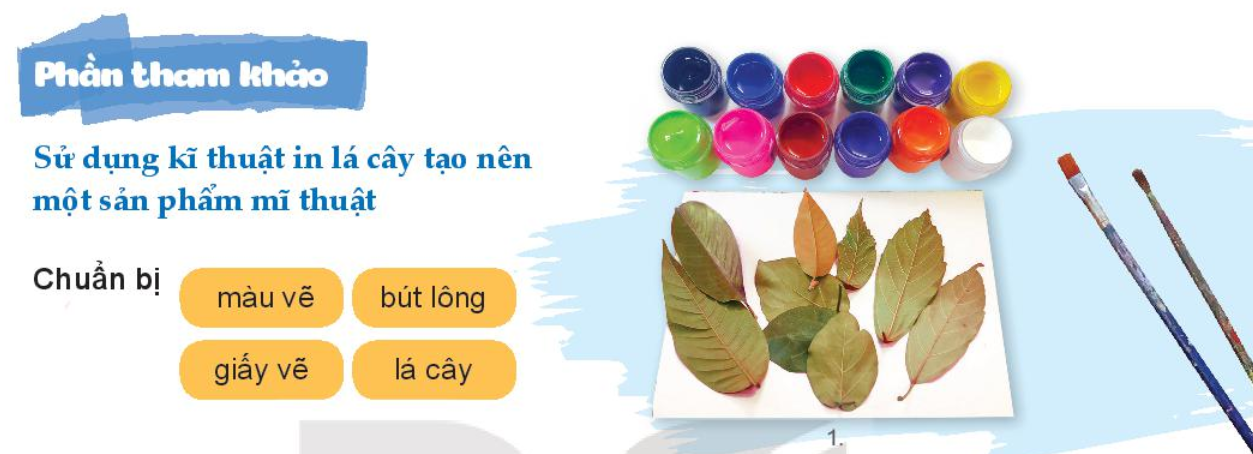 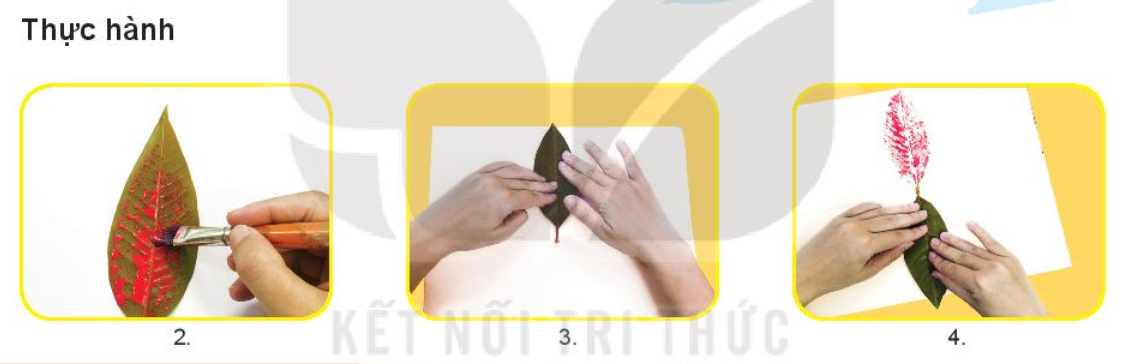 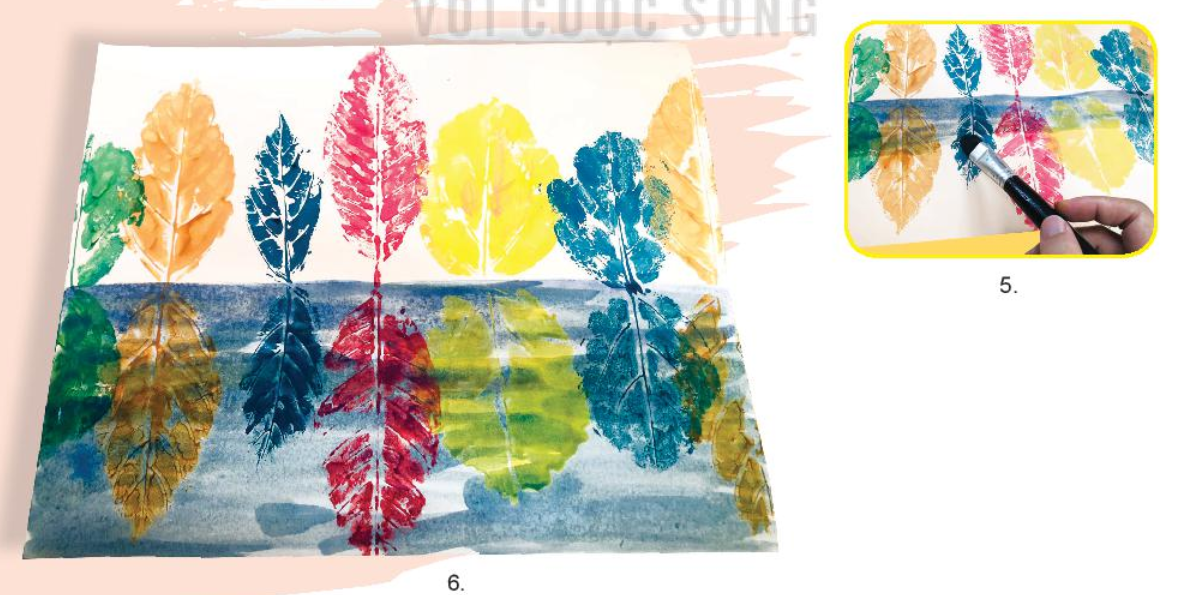 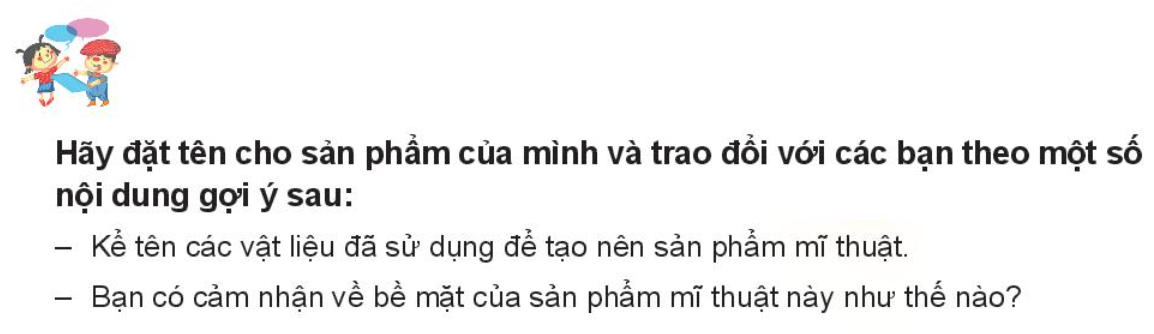 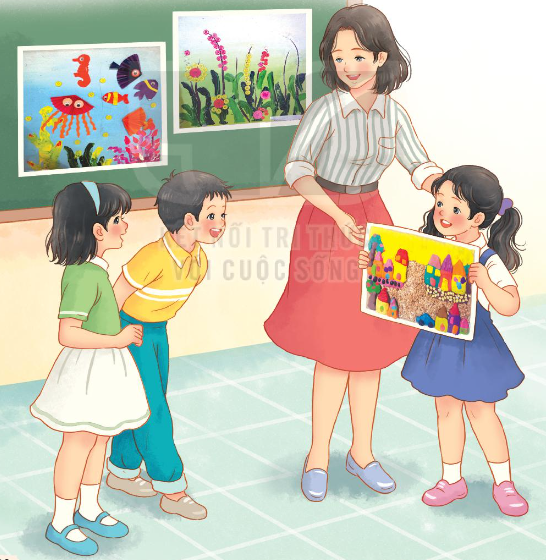 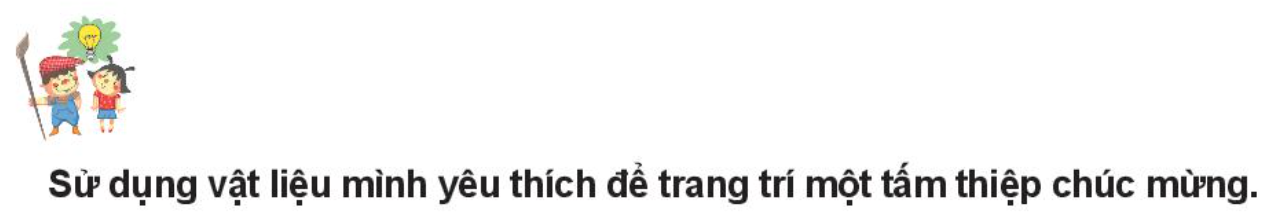 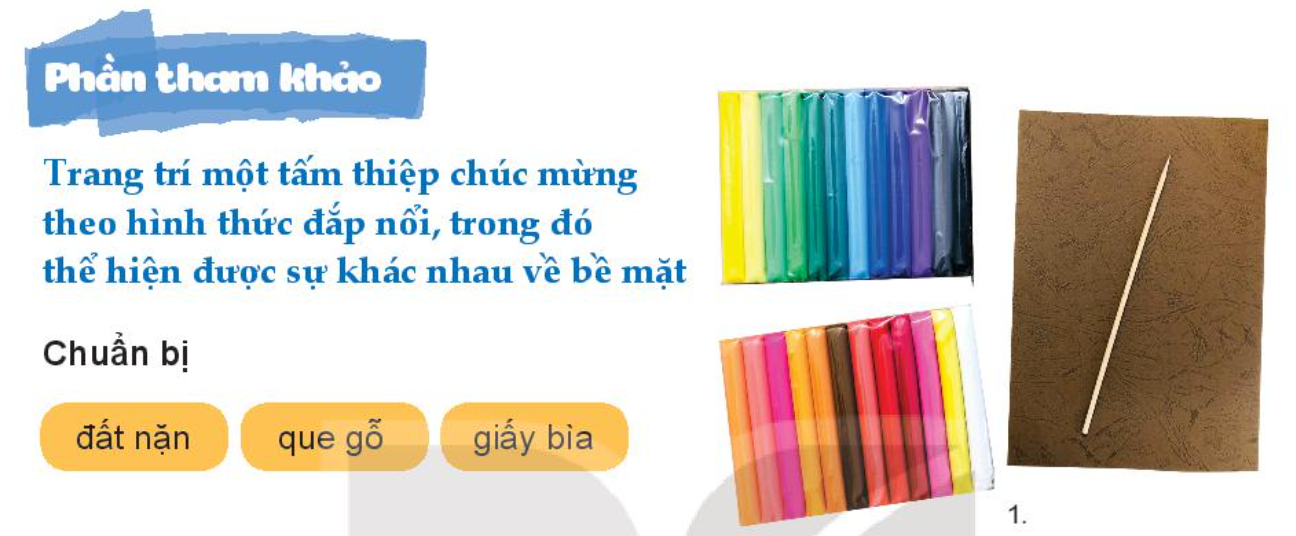 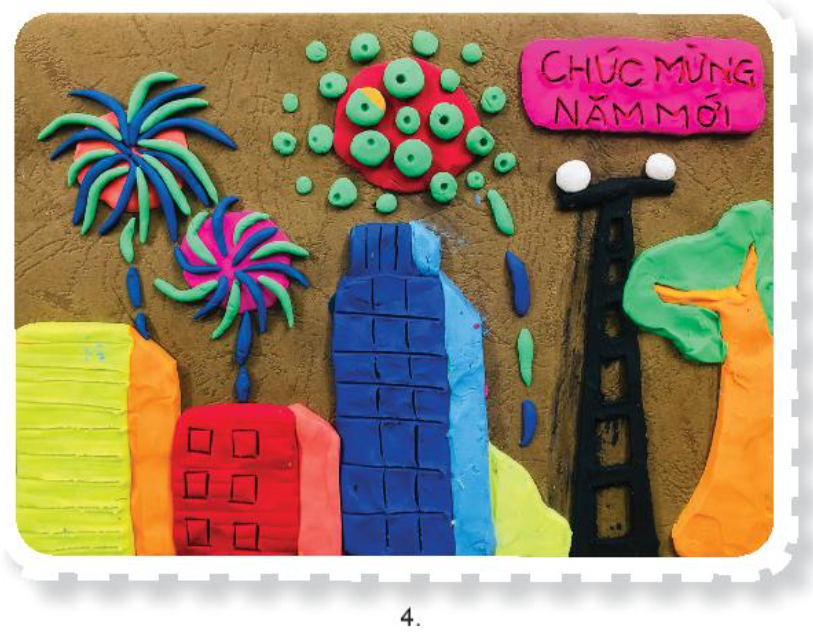 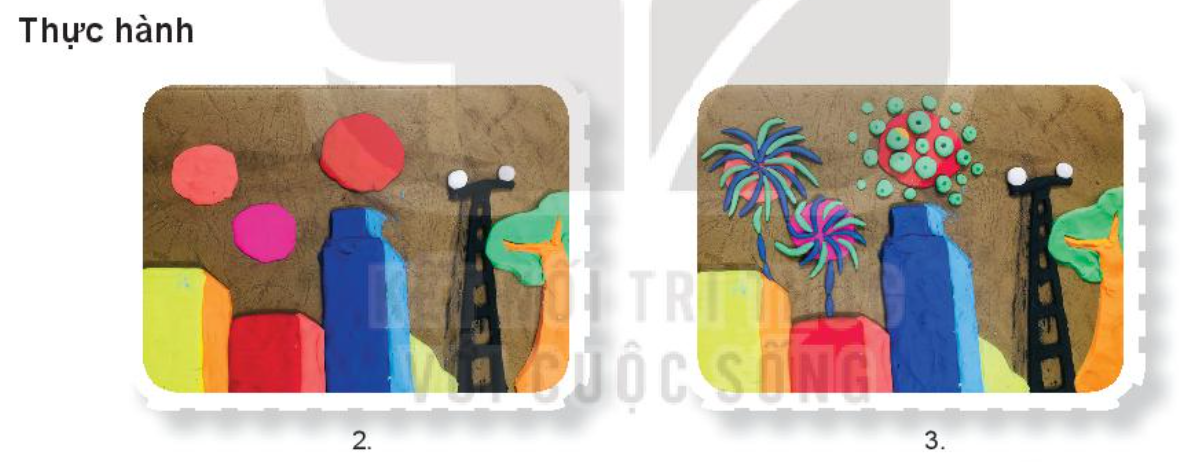 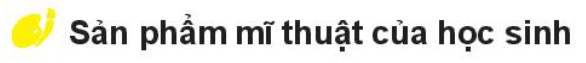 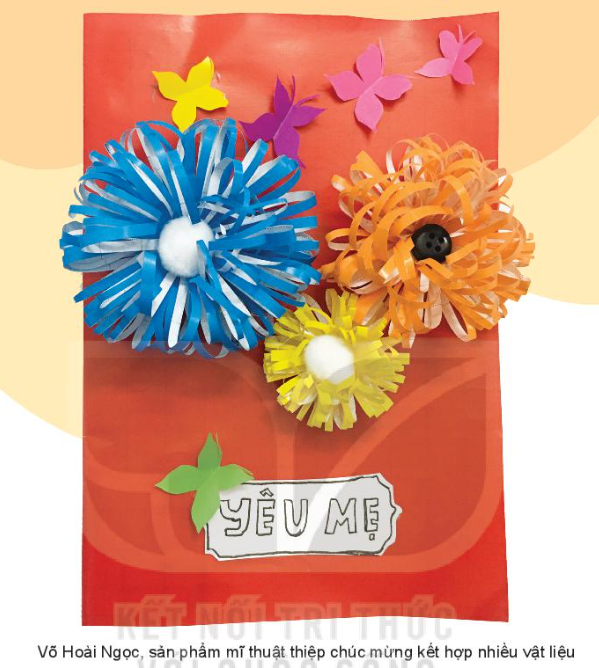 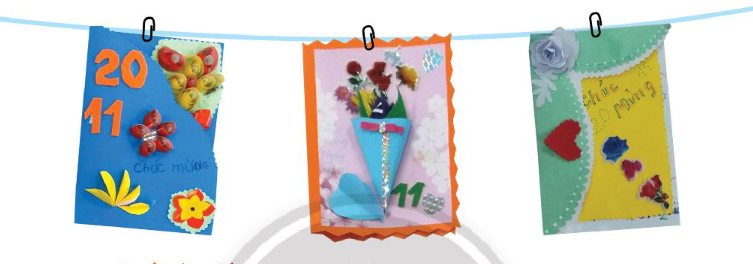